CHEMICAL MEDIATORS OF INFLAMMATION - 2
Dr.V.Shanthi
Associate professor, Pathology
Sri Venkateswara Institute of Medical Sciences, Tirupathi
CHEMICAL MEDIATORS
Cell membrane phospholipids
Phospholipases
Dietary sources
Arachidonic acid
(20-carbon polyunsaturated fatty acid)
Precursor molecule- Linoleic acid
Cyclooxygenase
Lipooxygenase
Eicosanoids
Eicosanoids + G-protein coupled receptors on various cell types – mediate steps of inflammation
CHEMICAL MEDIATORS
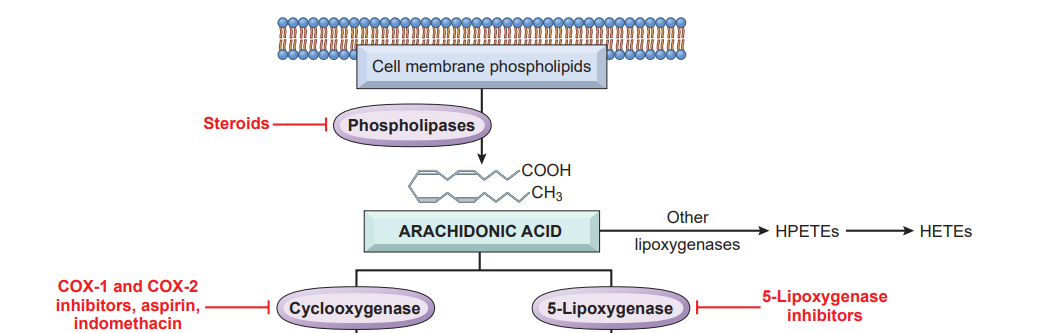 Arachidonic acid
Cyclooxygenase
Prostaglandins G2 (PGG2)
Prostaglandins H2 (PGH2)
Prostacyclin PGI2
Thrombaxane TXA2
PGD2 and PGE2
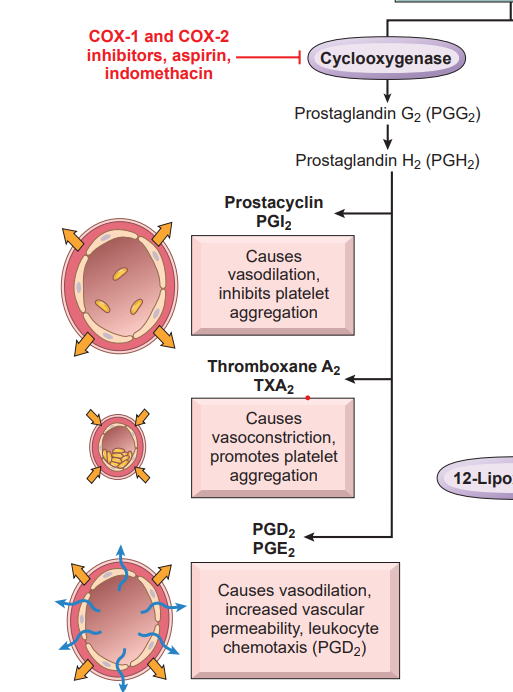 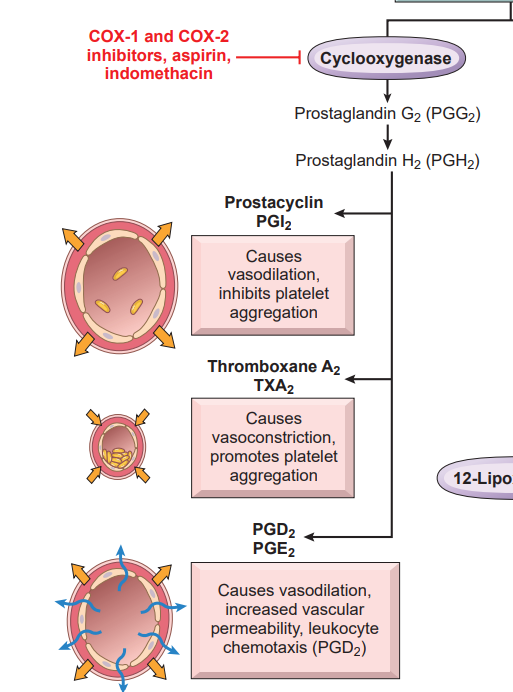 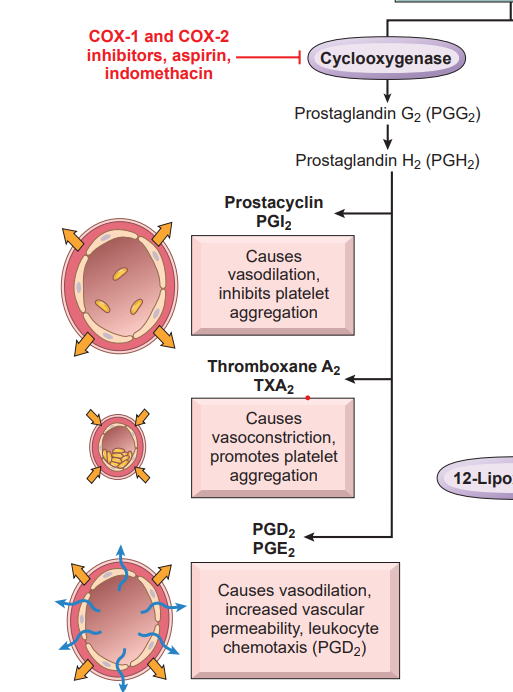 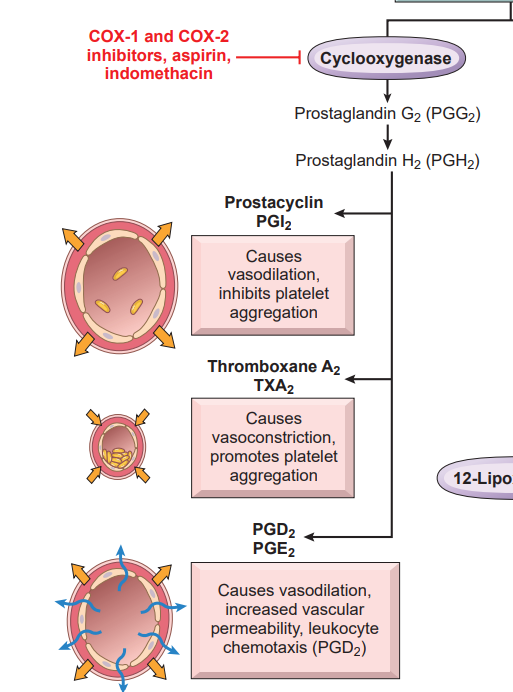 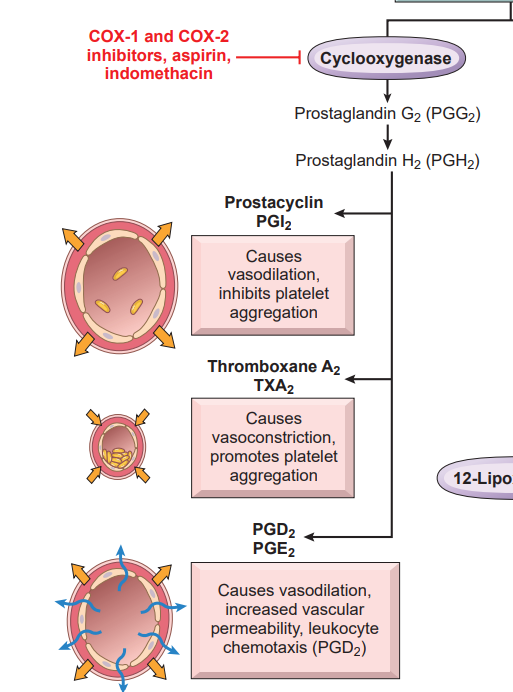 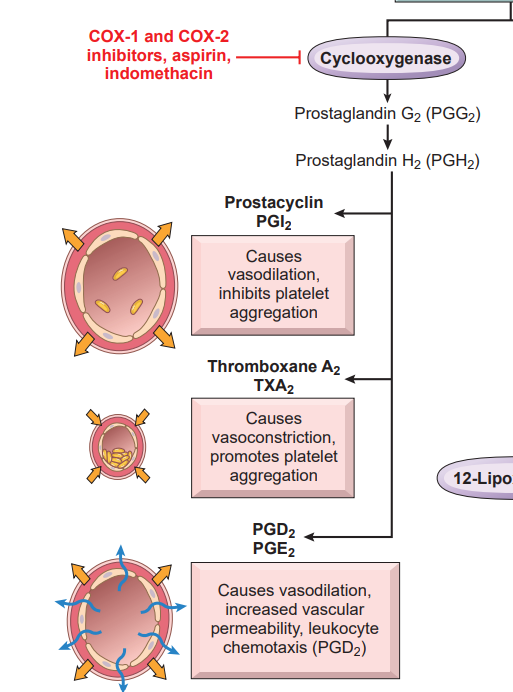 Source – platelets as they contain Thrombaxane synthetase
Source – vascular endothelium
Arachidonic acid
5-Lipooxygenase
5-HPETE
5-HETE
12- LIPOXYGENASE
5-Hydroperoxyeicosatetraenoic acid
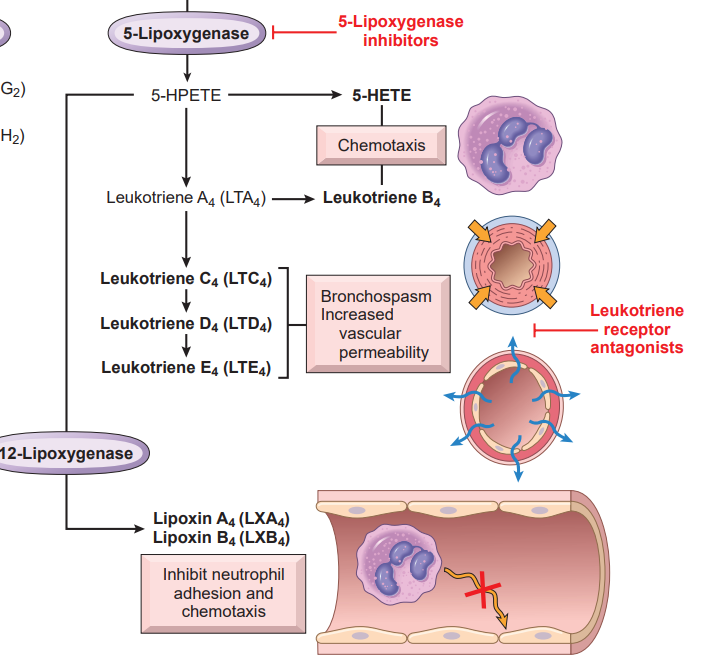 5-Hydroxyeicosatetraenoic acid
CHEMOTAXIS
Leukotriene A4
Lipoxin A4 (LXA4)
Lipoxin B4 (LXB4)
Leukotriene B4
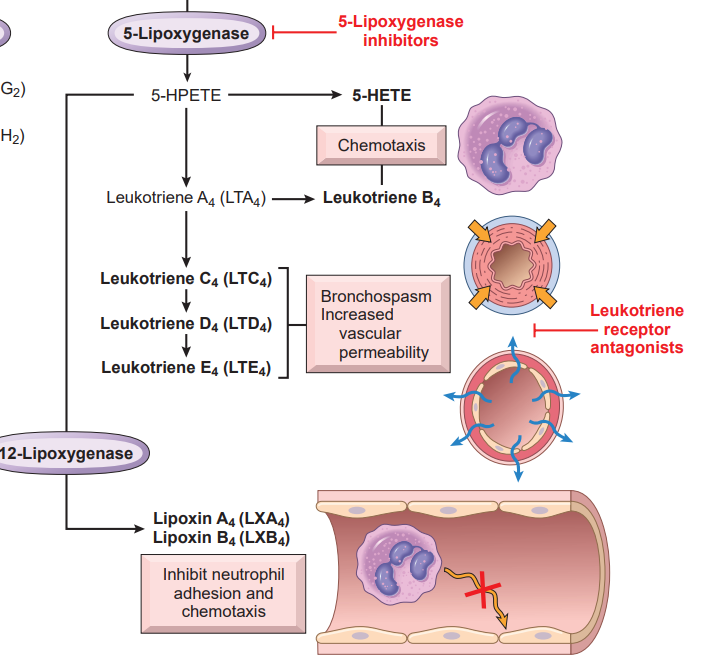 SUPPRESS INFLAMMATION
Leukotriene C4
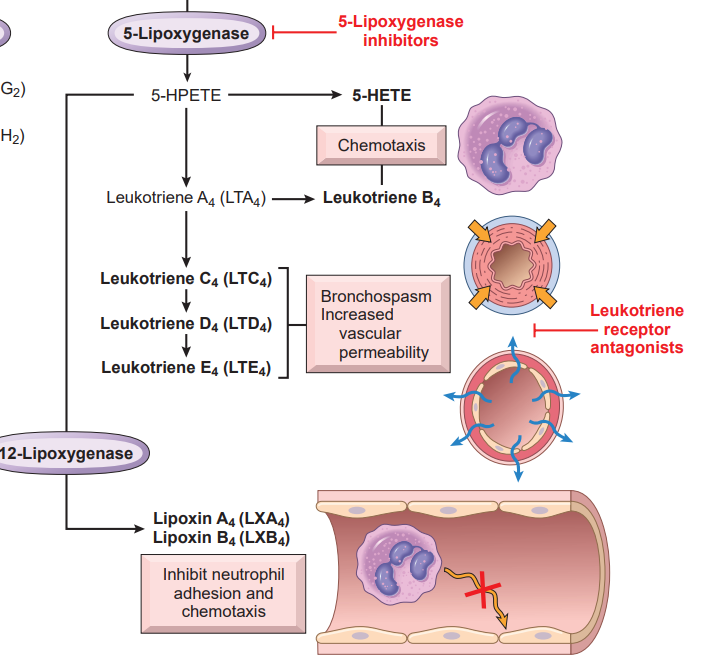 Inhibit neutrophil adhesion and chemotaxis
Inhibit the action of leukotrienes
Leukotriene D4
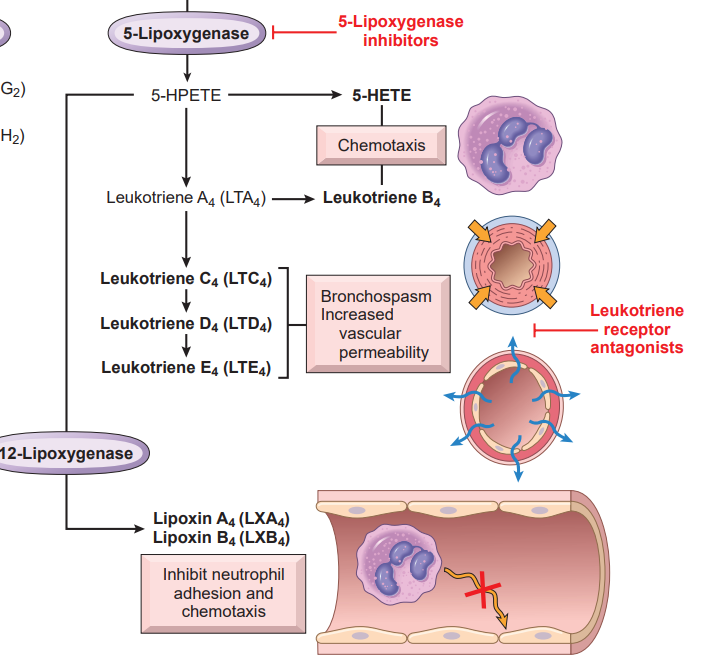 Leukotriene E4
Leukotriene – source – mast cells and leukocytes
Require two cell types for transcellular biosynthesis
CHEMICAL MEDIATORSBiosynthesis of Leukotrienes & Lipoxins
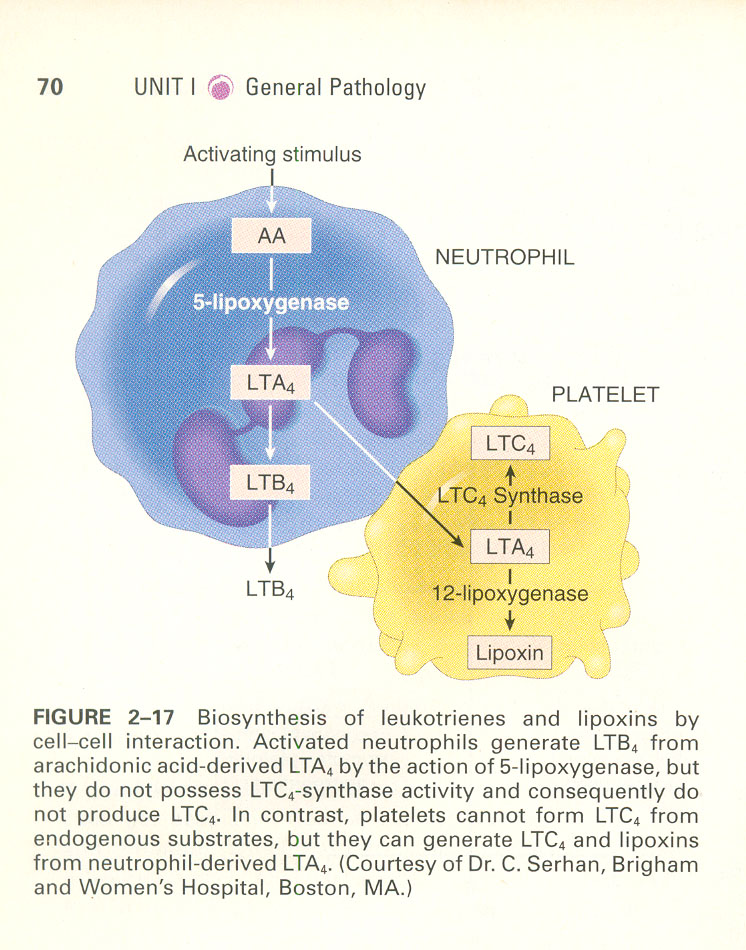 CHEMICAL MEDIATORS
Anti inflammatory therapy can be directed at many targets along the Eicosanoids biosynthetic pathway
Cyclooxygenase inhibitors – (COX 1, COX 2) e.g. NSAIDS like Indomethacin inhibit Prostaglandin synthesis by irreversibly acetylating & inhibiting Cyclooxygenase
Lipoxygenase pathway inhibitors – used in treatment of Asthma 
Broad spectrum inhibitors – e.g. Glucocorticoids. They act by down regulating the expression of genes like genes encoding for COX2, Phospholipase A2, NO synthetase e.t.c. They also up regulate the genes encoding for anti-inflammatory proteins like Lipocortin-1
CHEMICAL MEDIATORSPLATELET ACTIVATING FACTORS
PAF is bioactive phospholipid derived mediators
Sources – Neutrophils, Platelets, Basophils, Mast cells, Endothelial cells
Functions –
Platelet stimulation 
Vasoconstriction ( in low conc. It induces vasodilatation & increased venular permeability)
Increased leukocyte adhesion to endothelium
Chemotaxis
Degranulation 
Increased synthesis of other mediators by leukocytes & other cells
CHEMICAL MEDIATORSCYTOKINES & CHEMOKINES
Cytokines are proteins produced by many cell types principally 
Activated Lymphocytes
Macrophages
Endothelium
Epithelial cells 
Dendritic cells 
Connective tissue cells
CHEMICAL MEDIATORSCYTOKINES & CHEMOKINES
Cytokines involved in acute inflammation are TNF, IL-1, IL-6, chemokines, IL-17
TUMOR NECROSIS FACTOR & INTERLEUKIN-1 
Source - produced mainly by activated macrophages
Secretion of TNF & IL-1 is stimulated by – endotoxins, microbial products, immune complexes, physical injury, foreign bodies 
Functions –
Effects on Endothelium, leucocytes, &  fibroblast
Induction of systemic & acute phase reactants
CHEMICAL MEDIATORSTUMOR NECROSIS FACTOR & IL-1
ENDOTHELIAL EFFECTS
Increased synthesis of endothelial adhesion molecules & chemical mediators like cytokines, chemokines, growth factors, eicosanoids & NO 
Production of enzymes associated with matrix remodeling
Increase in the surface thrombogenecity of the endothelium 
Increased procoagulant activity 
Decrease in anticoagulant activity
CHEMICAL MEDIATORSTUMOR NECROSIS FACTOR & IL-1
EFFECTS ON FIBROBLAST
Increased proliferation 
Increased collagen synthesis 
Increased collagenase 
Increased protease 
Increased PGE synthesis
CHEMICAL MEDIATORSTUMOR NECROSIS FACTOR & IL-1
LEUKOCYTE EFFECT
Increased response of neutrophils to stimuli like – bacteria and toxins
Stimulates microbicidal effect of macrophages by inducing increased production of NO
Increased cytokine secretion ( IL-1, IL-6 )
CHEMICAL MEDIATORSTUMOR NECROSIS FACTOR & IL-1
IL-1 & TNF induces systemic acute phase response which include- 
Fever  
Loss of appetite 
Release of Neutrophils into circulation 
Hemodynamic effects like hypotension, decreased vascular resistance, increased heart rate 
Regulates body mass by regulating lipid & protein mobilization & by suppressing appetite
CHEMICAL MEDIATORSCHEMOKINES
Chemokines are a family of small proteins that act primarily as chemoattractant for specific type of leukocytes 
They are classified into 4 major groups based on the arrangement of conserved cysteine residues in the mature proteins 
C-X-C chemokines (Alpha chemokine) 
C-C chemokines ( Beta chemokines)
C chemokines ( Gamma chemokines) 
CX3C chemokines
CHEMICAL MEDIATORSCHEMOKINES
C-X-C chemokines (Alpha chemokine)
Have one amino acid separating first two of the four conserved cysteine residues
Eg – IL-8
Source – activated macrophages, endothelial cells and also other cells 
Action – activation and chemotaxis of neutrophils
CHEMICAL MEDIATORSCHEMOKINES
C-C chemokines (Beta chemokine)
Has first two conserved cysteine residues
Eg – Monocyte chemoattractant protein (MCP-1), Eotaxin (CCL11), Macrophage inflammatory protein 1α (MIP-1α, CCL -3)
Action – attractants monocytes, eosinophils, basophils and lymphocytes (less potent neutrophils)
CHEMICAL MEDIATORSCHEMOKINES
C chemokines 
Lack  first and third of four conserved cysteine residues
Eg – Lymphotactin, XCL1
Action – chemo attractants of lymphocytes
CHEMICAL MEDIATORSCHEMOKINES
CX3C  chemokines (Beta chemokine)
Contain 3 amino acids in between two cysteine residues
Eg – Fractalkine (CX3CL1) 
Action – attractants for monocytes, T lymphocytes and promotes strong adhesion of monocytes and T lymphocytes to endothelial cells.
CHEMICAL MEDIATORSCHEMOKINES
Chemokines are displayed attached to proteoglycans on the surface endothelial cells
Two main functions are 
Stimulates leukocyte attachment to the endothelium by increasing affinity of integrins
Maintenance of tissue architecture by organizing various cell types in different anatomic regions of the tissues, such as T and B cells in discrete areas in spleen and lymphnodes
CHEMICAL MEDIATORSNITRIC OXIDE
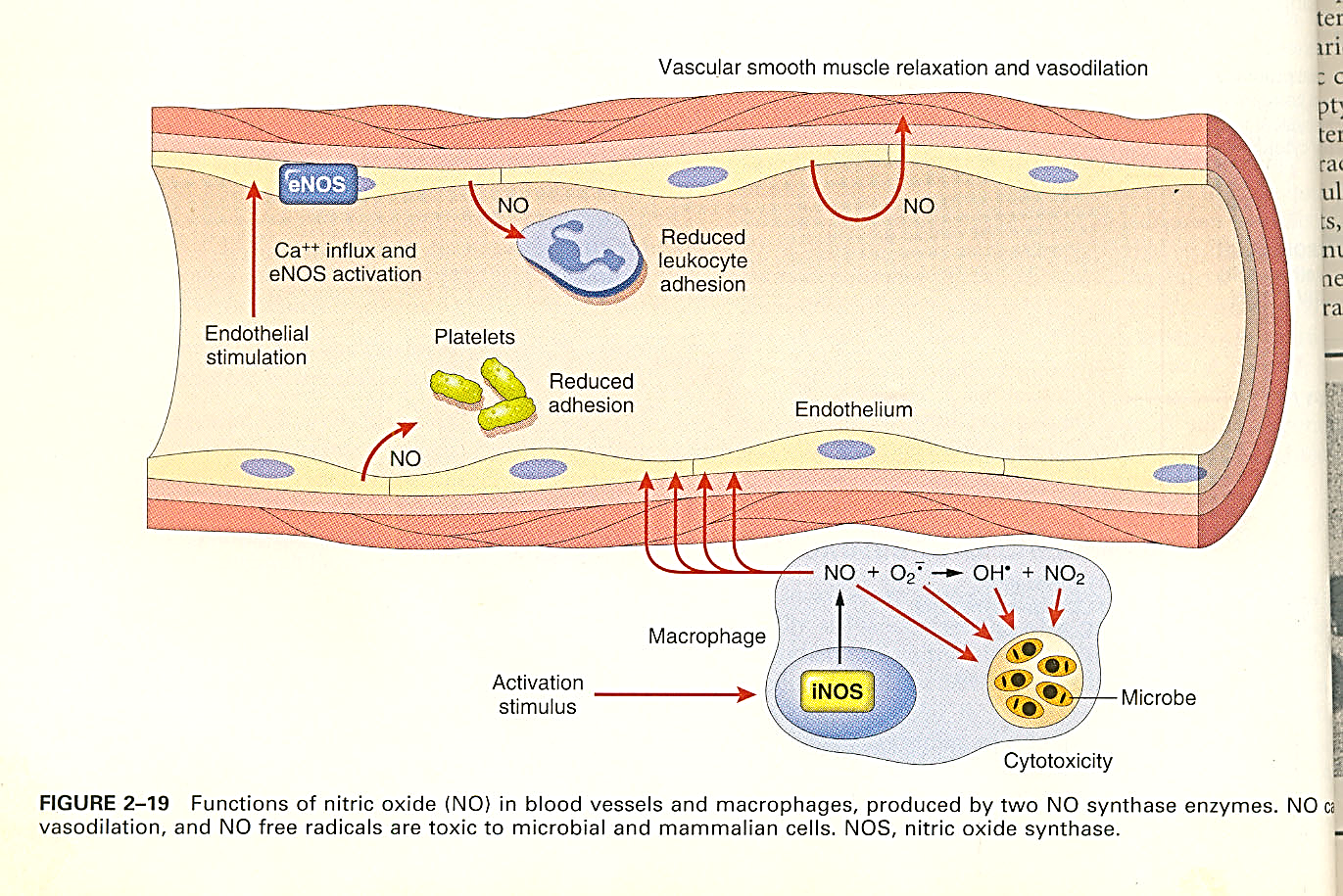 CHEMICAL MEDIATOR                                                                                                LYSOSOMAL CONSTITUENTS OF LEUKOCYTES
Neutrophils & monocytes contain granules that produce inflammatory response
Neutrophils contain 2 main types of granules-
 Small specific granules
 Large Azurophilic granules
CHEMICAL MEDIATOR                                                                                                LYSOSOMAL CONSTITUENTS OF LEUKOCYTES
Smaller specific granules contain
Collagenase 
Gelatinase 
Lactoferrin
Plasminogen activator
Histaminase
Alkaline phosphatase
Phospholipase A2
CHEMICAL MEDIATOR                                                                                                LYSOSOMAL CONSTITUENTS OF LEUKOCYTES
Large Azurophilic granules contain
Myeloperoxidase 
Bactericidal factors (lysozyme, defensins) 
Acid hydrolases
Variety of neutral proteases (Elastases, Cathepsin G, Non- specific collagenase, proteinase – 3 ) 
Phospholipase A2 
Bacterial permeability increasing protein(BPI)
CHEMICAL MEDIATOROTHER MEDIATORS
Hypoxia induced factor 1 alpha 
Uric acid which is break down product of DNA in necrotic cells
CHEMICAL MEDIATOR OF INFLAMMATION
SUMMARY
CELL DERIVED
PLASMA DERIVED
Secreted newly
Preformed granules
Complement system
Arachidonic acid metabolites
Prostaglandins
Leukotrienes
Lipoxins
Histamine 
Serotonin
Lysosomal enzymes
C3a, C3b, C5a, C5b
Kinin system
Bradykinin
Plasmin
Clotting cascade
Thrombin
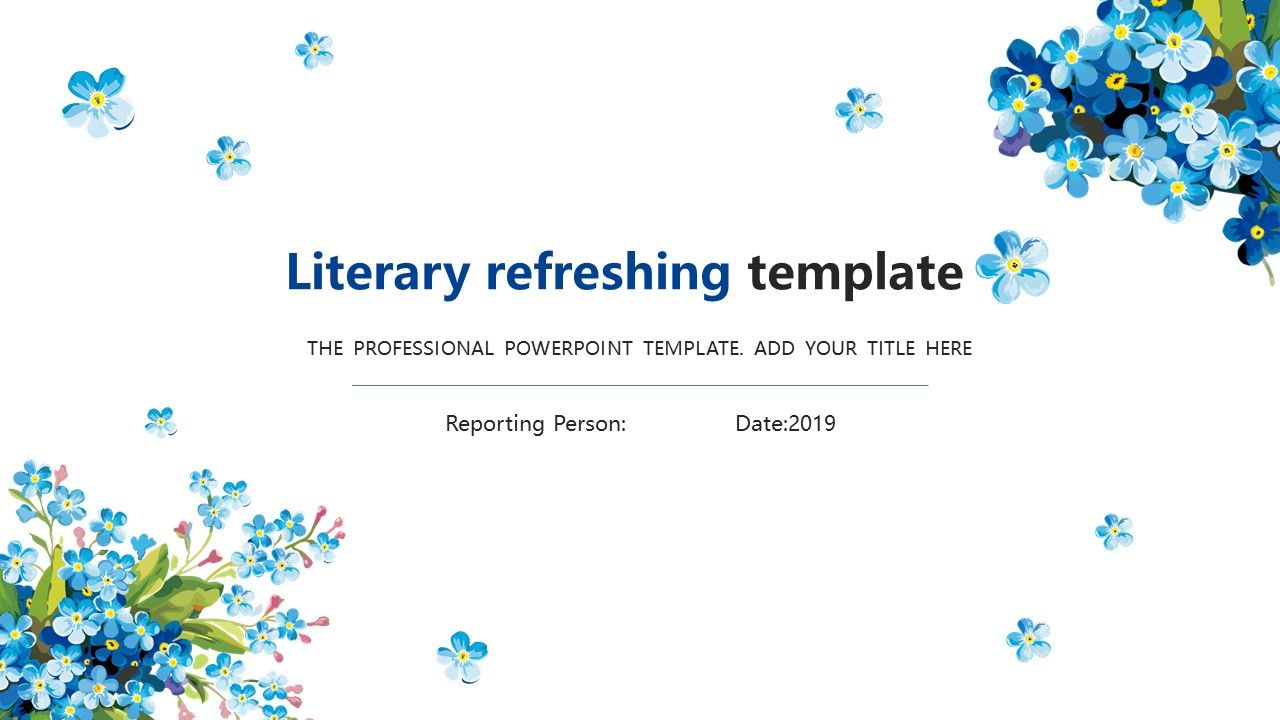 THANK YOU